SD Associates, LLC                COVID-19 EXPOSURE PLANPROCEDURAL TRAINING
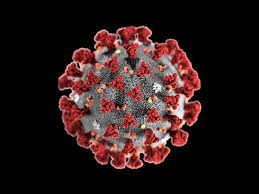 Rev. 11.6.2020
Updates
The Exposure Plan and this training plan are living documents and will be updated regularly as new information becomes available and requirements change over time. When changes to the plan do occur they will be highlighted in yellow and the document will be updated. Staff will be notified via the weekly “Hoopla” email on Wednesdays that changes have occurred and to review the document.
What will be covered in this training
A general explanation of the symptoms of COVID -19
An explanation of the modes of transmission of COVID -19
An explanation of SD Associates’ Exposure Control Plan and the means by which employees can get a copy of the plan
Instruction on how to properly put on and take off gloves and facemasks
An explanation on the of selection of PPE
Pre-screening before work
Information on how to contact someone if an employee has a temperature or does not feel well
What to do if the employee traveled to high risk areas or has been exposed to possible COVID-19 cases 
Hand washing techniques 
Cleaning schedules
Definitions
COVID-19 -   COVID-19 is a respiratory disease spread from person to person. SARS-CoV-2 is the virus that causes COVID-19.
Close Contact - Being within 6 feet, for a total of 15 minutes or more over a 24-hour period, of someone who has tested positive for COVID-19 during their infectious period. 
Exposure - Coming into close contact with a person who has COVID-19 within the last 14 days.
PPE - Personal Protective Equipment worn to minimize exposure to, and transmission of, diseases and biological hazards.
Materials that are PPE:
Gloves - Various gloves that protect against various hazards. Most commonly, medical grade Nitrile or latex gloves are used to protect against pathogenic hazards.
Surgical Face Masks - Healthcare-grade face masks. Single use per day and should be worn throughout entire day while interacting with staff, clients, and/or in an SD facility or home location.
Face Shield -A clear face covering that protects the eyes, nose and mouth; extends below the chin and to the ears laterally with no gap between the forehead and the plastic shield. Mainly used to supplement surgical face masks for those at potentially higher exposure levels (E.g. Safety Officers conducting screenings or BIs working with students that do not wear a facial covering).
Goggles - Eye coverings that fully protect from droplets/liquids on all sides. Goggles can be vented, but lab goggles with holes may not be used.
Isolation Gowns – Disposable gowns that cover the torso, arms and top half of the legs. These can be used in conjunction with other required forms of PPE when cleaning contaminated areas where secretions or bodily fluids are involved.
COVID-19 Transmission Information
The virus is thought to spread mainly from person-to-person.
The virus spreads by droplets made when people with the coronavirus cough, sneeze or talk. These droplets can land in the mouths or noses of people nearby or be inhaled into their lungs.
People who are infected often—but not always—have symptoms of illness. People without symptoms (asymptomatic) are able to spread virus.
It may be possible that a person can contract the coronavirus by touching a surface or object that has the virus on it and then touching their own mouth, nose, or possibly their eyes, but this is not thought to be the main way the virus spreads.
Active Student Responding (ASR) #1
What two ways is COVID-19 spread?

Person-to-person
Contact with contaminated surfaces
COVID-19 Symptoms Information
Symptoms may begin 2 to 14 days after exposure to the virus.
Symptoms include mild to severe respiratory illness and can manifest as fever, cough, shortness of breath or difficulty breathing, chills, repeated shaking with chills, muscle pain, headache, sore throat, and/or new loss of taste or smell.
Additional Risks
Some individuals are at higher risk of developing severe COVID-19. Among adults, the risk for severe illness from COVID-19 increases with age, with older adults at higher risk. Older adults working around clients and those with specific underlying medical conditions are encouraged to talk to their healthcare provider to assess their risk and to determine if they should avoid in-person contact in which physical distancing cannot be maintained.
A list of conditions for individuals who might be at increased risk for severe illness from COVID-19 can be found on the CDC’s website.
ASR #2
Name four symptoms of COVID-19
Fever
Cough
Shortness of breath or difficulty breathing
Chills
Repeated shaking with chills
Muscle pain
Headache
Sore throat
New loss of taste or smell
Selection of PPE
Wearing facial coverings has been shown to be effective in reducing the risk of spreading coronavirus. The virus can spread even if a person does not have any symptoms. All staff must wear a PPE face mask while providing care. Facial coverings are recommended for clients with additional guidance (see below). Instructions for wearing and making facial coverings can be found on the CDC website.
Selection of PPE cnt’d.
Behavior Instructors, Programs Support Instructors, Program Managers, Behavior Analysts and Coordinators fall into the Medium Risk category, as defined by the Vermont Department of Health. 
This requires the use of a facemask while working in person with other employees, with clients, or on site at any work area. Employees are provided a new mask for each day they are on site or in person with others outside of their home. 
Directors and Operations Staff fall into the Low Risk category and must wear cloth face coverings in SD facilities (E.g. office spaces where there are no clients).
At this time, N95 respirators are not required when working with clients. If staff choose to supply N95s daily, they may, but they must be discarded at the end of the day.

 
More information can be found below
https://www.healthvermont.gov/sites/default/files/documents/pdf/SOV-Personal-Protective-Equipment-Guidance.pdf
ASR #3 & 4
According to Vermont Department of Health guidance, what risk level to BIs, PSIs, PMs, BAs and Coordinators fall under?

Medium 

What are staff required to wear at all times while working with a client or on-site?

Facemask
Considerations for Clients
Cloth facial coverings for clients are recommended at the SD Office.
Clients who have a medical/behavioral reason for not wearing a cloth facial covering will not be required to wear one.
Clients will be required to wear cloth facial coverings when accessing the community or in order to participate in small group activities (2-4 clients in a single space engaging in a shared activity and from separate households, each with 1:1 support) when possible. While there will be no instances of large group gatherings, small groups may occur based on clients’ goals.
Tolerance training can be provided if/when appropriate to do so. Providers and staff may take off their facial covering in very select instances, such as when a parent/caregiver is hearing impaired and reads lips to communicate. 
Clients will be encouraged to join adults in behaviors that prevent the spread of germs.
It is developmentally appropriate for clients to wear cloth facial coverings when clients can properly put on, take off, and not touch or suck on the covering.
Clients can remove facial coverings during outdoor activities when they can maintain physical distancing and have ready access to put them back on as needed when activity stops.
Facial coverings should not be worn while sleeping, eating, or swimming. Staff should always attempt to use the best conservative and functional approach to also practice social distancing during meal times.
Considerations for Staff
It is required that all staff wear face masks/PPE while providing care. SD will provide face masks/PPE to staff daily. 
Staff should always attempt to use the best conservative and functional approach to practice social distancing when they need a break, food, or water, and when a client is eating.
Face masks should not be worn while sleeping, eating, or swimming. Staff should always attempt to use the best conservative and functional approach to also practice social distancing during these times.
Staff may remove facial coverings indoors for brief periods of time including during eating and drinking ,while also using best-judgement in distancing and orienting away from others.
Face Shields
Face shields: The use of clear facial shields is allowable. Face shields should extend below the chin, to the ears on both sides, and there should be no exposed gap between the forehead and the child’s headpiece. They should be cleaned if condensation or droplets are visible on the inside of the shield. They should also be cleaned regularly and handled like face coverings when putting on or removing (e.g. wash hands after handling). Face shields will be used in conjunction with a face mask and primarily used by the Safety Officers during screenings and by staff whose clients currently do not wear a face covering. This does not include younger clients, such those in the SD Sparklers. Face shields may also be provided to any staff that are concerned about secretions while working with a client.
Considerations for Families
Adults doing drop-off and pick-up are required to wear cloth facial coverings. This includes during at-home screenings where SD staff are transporting a client. Instructions for wearing face masks and cloth facial covering and making cloth facial coverings can be found on the CDC website.
Family members must also wear facial coverings when within 6 feet of clients and staff within home-based settings.
Application of PPE
Putting on a Facemask:

https://www.cdc.gov/coronavirus/2019-ncov/prevent-getting-sick/how-to-wear-cloth-face-coverings.html

https://www.youtube.com/watch?v=E0uuXr_Axcs&feature=youtu.be

Putting on disposable gloves:

https://www.cdc.gov/vhf/ebola/hcp/ppe-training/n95respirator_coveralls/donning_12.html

Taking off disposable gloves:

https://www.cdc.gov/vhf/ebola/hcp/ppe-training/n95respirator_coveralls/doffing_06.html
ASR #5
What is the first thing you should do before putting on PPE?
Wash You Hands
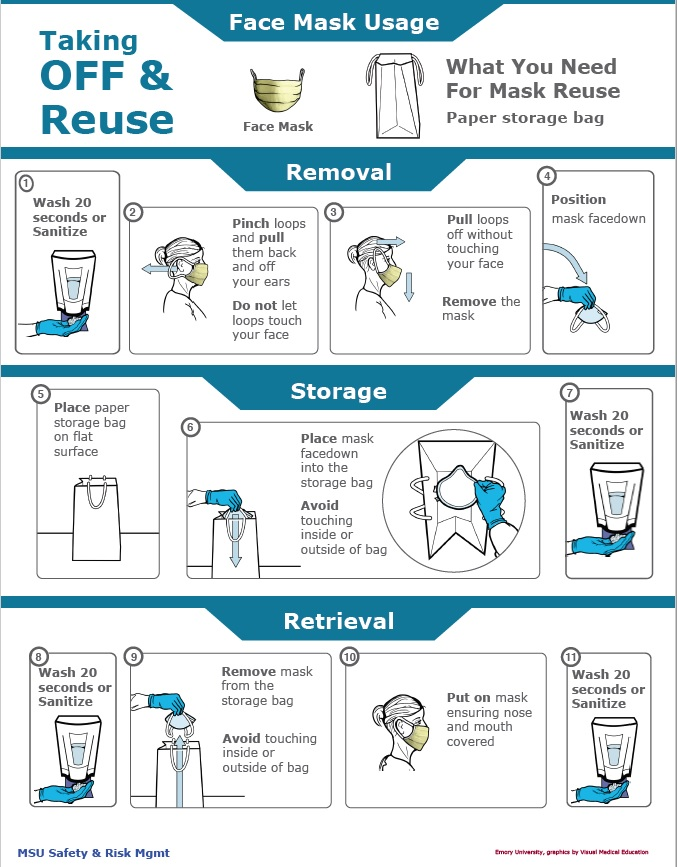 Mask usage during the day
Eating and drinking should only occur outside of client spaces (designated break spaces)
Discard your facemask when leaving for the day
If you leave the building and go into public (e.g., go across the street to get a drink), you must use a new facemask upon reentering
If you do leave and reenter, use a cloth facemask when in public and practice social distancing
How to contact someone at SD Associates if you have a temperature above 100.4 F or a symptom of COVID-19 (prior to coming into work)
If an employee is feeling ill or is running a temperature before they come into work, they will follow the standard call out procedure located on our employee website.
Upon realizing they will be unavailable for in person work, the staff member must call their designated call out person at the number listed in the procedure below. They will state they need coverage for their shift, including what they were scheduled to do and what times the shift begins and ends. 

http://www.sdemployees.com/wp-content/uploads/2019/08/Call-Out-Letter-2019.pdf
ASR #6
What should you do if you are feeling ill or experiencing a symptom of COVID-19?
Use the Call-Out Procedure
If a staff person, client, or parent/caregiver has been identified as a close contact to someone who is diagnosed with COVID-19, they should self-quarantine.
What if I travel to a High Risk location?
Contact your supervisor
Quarantine for 14 days
https://accd.vermont.gov/covid-19/restart/cross-state-travel
Contact Tracing
Contact tracing is a strategy used to identify people who have been in close contact with a person who has tested positive for COVID-19 during their infectious period. Close contact is defined as being within 6 feet, for a total of 15 minutes or more over a 24-hour period, of someone who has tested positive for COVID-19 during their infectious period. Close contacts are at higher risk of becoming infected, so it is recommended that they quarantine to help prevent spread of the virus. If you believe you have been in close contact with a person with COVID-19, contact your Safety Officer.

A contact tracing team from the Vermont Department of Health calls anyone who has tested positive for COVID-19. They ask the person questions about their activities and people they have been in contact with while they were contagious. This helps identify the people who were in close contact with the person diagnosed with COVID-19. These might include family members, classmates, and coworkers.

When there is a confirmed case of COVID-19 identified in a childcare and school age camp/care facility, a member of the contact tracing team will reach out to the person with COVID-19 to identify who had close contact with them. The contacting tracing team will also reach out to the childcare and school age camp/care administration to determine next steps. The contact tracing team will work with the administration to notify families and staff who were possibly exposed to the virus that causes COVID-19. The Health Department will work with administrators to address and mitigate the situation if more than one case is identified in the childcare and school age camp/care facility.
Additional Contact Tracing Suggestions
Records will be kept of all staff, clients and outside service providers entering the building each day.
Documentation of what contacts will occur between staff and client, and if those contacts extend outside of the daily pod/section.
Any illnesses that are identified during the daily health screenings will be recorded.
Staff and families are encouraged to maintain personal contact journals to support contact tracing should it be needed.
ASR #7 & 8
Will staff be asked to keep a log of everyone they contact in their personal lives?
NO

Are staff urged to follow state and federal guidance and keep their bubbles small?
YES
Pre-screening Before Work
The Safety Officer (or individuals trained to do so by the Safety Officer) will conduct a Daily Health Check (screening) for staff and clients receiving services upon arrival. Parents will be asked screening questions if the client is not able to reliably report on their health.
If a client or staff does not pass the safety screening, the Safety Officer will contact their supervisor for further guidance.
Staff may be sent home or isolated at this time while guidance is sought.
ASR #9
Can you enter a building before being screened by a Safety Office?
No
Pre-screening Procedure
The Safety Officer will ask a number of questions based on state guidance as well as criteria that the company has deemed is in the best health interests of all staff and students.

The Safety Officer will conduct a temperature screening, using the protocol provided below.
If the staff/student answers “no” to all of the above and has a temperature below 100.4 F, then they can enter the building. If they answer “yes” to any of the questions or have a temperature above 100.4 F, the Safety Officer will contact their supervisor for further instructions.
Note: Individuals who ensure the health and safety of the program/building, such as licensors, inspectors, maintenance, etc. are allowed following proper screening procedures and do not count in the group size consistent with regulations put forth by the company.
Additional Considerations for the Safety Officers
The Safety Officer will wear a face mask/PPE, eye protection (goggles or face shield), and a single pair of disposable gloves. Preventative positioning should also be used. Note: Personal glasses and safety glasses are inadequate.

 If performing a temperature check on multiple clients, ensure that a clean pair of gloves is used for each client and that the thermometer has been thoroughly cleaned in between each check.

If disposable or non-contact thermometers are used and the screener did not have physical contact with a child, gloves do not need to be changed before the next check. If non-contact thermometers are used, they must be cleaned routinely. Follow instructions provided by the manufacturer for any device used.

Remove and discard gloves in between clients

Wash hands immediately upon entry to the building
Healthy Hand Hygiene Behavior for All Staff and Clients
All clients, staff, and contracted service providers should engage in hand hygiene at the following times:

Arrival to the facility
After staff breaks
Before and after preparing food or drinks
Before and after eating or handling food, or feeding clients
Before and after administering medication or medical ointment or after diapering
After using the toilet or helping a client use the bathroom
After coming in contact with bodily fluid
After playing outdoors
After playing with sand and sensory play
After handling garbage
After cleaning
ASR #10
What must you do immediately upon entering the building?
Wash Your Hands
Washing Hands Procedure: All staff and clients will be expected to follow these guidelines.

Wet your hands with clean, running water (warm or cold), turn off the tap with paper towel and apply soap.
Lather your hands by rubbing them together with the soap. Lather the backs of your hands, between your fingers, and under your nails.
Scrub your hands for at least 20 seconds. Need a timer? Hum the “Happy Birthday” song from beginning to end twice.
Rinse your hands well under clean, running water.
Dry your hands using a clean towel or air dry them.
Wash hands with soap and water for at least 20 seconds. If hands are not visibly dirty, alcohol- based hand sanitizers with at least 60% alcohol can be used if soap and water are not readily available. Use of hand washing in designated areas is encouraged over use of hand sanitizer as much as possible. Follow these 5 steps for hand washing or hand sanitizing every time.
Staff will supervise clients when they use hand sanitizer to prevent ingestion.
Staff will assist clients with handwashing to ensure thorough handwashing is achieved.
After assisting clients with handwashing, staff should also wash their hands.
Posters have been posted describing handwashing steps near sinks. Developmentally appropriate posters in multiple languages are available from CDC.
As much as possible, we will have lotion to support healthy skin for clients and staff.
https://www.cdc.gov/handwashing/index.html
ASR #11
How long must you wash your hands for?
20 seconds
(sing the Happy Birthday song twice)
Disinfecting Schedules Overview
Information regarding disinfecting schedules was placed in our Exposure Control Plan as listed below. Disinfecting checklists are also placed throughout the buildings and given to all staff who may transport a client in their vehicle to be completed daily.
 
SD Associates will engage in frequent, thorough disinfecting each day. At a minimum, common spaces, such as kitchens or cafeterias, and frequently touched surfaces and doors will be disinfected at the beginning, middle, and end of each day. 

A disinfecting checklist has been created for each environment. Staff will utilize this checklist, and disinfecting will be monitored. This will include disinfecting all areas accessed by staff and clients. Location-specific procedures will be in place to disinfect contact areas throughout the day as staff and clients use items, in addition to the minimum disinfecting outlined above.
SD will ensure that the following is completed
Disinfect frequently touched objects and surfaces, especially surfaces where clients are eating

Bathrooms—in addition to beginning, middle and end of shift, staff will disinfect his/her way “in and out” of the bathroom upon each use

Frequently used equipment including electronic devices, door handles and handrails

Items that clients place in their mouths, including toys to be disinfected. Bins will be located in specific areas for staff to put items in that cannot be disinfected immediately. These will be kept out of reach, and items will be disinfected before being returned to the space

In particular to shared bathrooms, specific bathrooms will be assigned to each building section

If there are fewer bathrooms than the number of groups, assign which groups will use the same bathroom. For example, bathroom A is assigned to groups 1, 2 and 3, and bathroom B is assigned to groups 4 and 5
SD will ensure that the following is completed
Bathroom sink areas including faucets, countertops and paper towel dispensers need to be cleaned after each use (staff or client has finished.)
Toys that cannot be cleaned and sanitized should not be used, including items such as soft toys, dress-up clothes, and puppets. Families and clients are discouraged from sending these types of items into the office.
When possible, staff and clients will have designated areas/spaces for their belongings so that individuals’ items are not touching. Staff and clients will be encouraged to have extra clothing for changing as necessary and these items once soiled will be kept in a sealed plastic bag.
Children’s books, art supplies and other paper-based materials such as mail or envelopes, are not considered high risk for transmission and do not need additional cleaning or disinfection procedures.
Children may use playground equipment under the following conditions:
Plastic and metal equipment (company owned) must be cleaned before and after each group.
The targeted use of disinfectants can be done effectively, efficiently, and safely on outdoor plastic and metal surfaces and on objects frequently touched by multiple people (e.g., handrails, meta;/plastic benches); make sure disinfectant has thoroughly dried before allowing clients to  play.
When possible, toys may be rotated and placed away from use for a minimum of 3 days and returned for use without disinfecting.
ASR #12
At a minimum, when must spaces and high-frequency touch points be disinfected?
Prior to the beginning of a shift, in the middle of the shift, and at the end of the shift.
Approved Disinfectants & When/Where to Use Them
Approved Disinfectants & When/Where to Use Them cont’d
How to Disinfect Hard Surfaces
Bleach solution is effective for a limited window of 24 hours. Because of this, bleach solution will be mixed at the end of each day, and all spray bottles will be emptied of old solution and refilled.
Use a ratio of 5 tablespoons (1/3rd cup) bleach per gallon of room temperature water OR 4 teaspoons bleach per quart of room temperature water.
Use disposable gloves before contacting cleaners, cloths or surfaces. If this is not possible, disinfect your hands both before and after cleaning.
Surfaces should be sprayed with a bleach solution and left wet for at least 1 minute.
After the appropriate amount of time has elapsed, wipe the surface dry.
Complete daily checklist/log to document disinfecting.
ASR #13-17
How long does bleach solution last before it becomes inactive?
	24 hours
How often do bleach solutions need to be made?
	Daily
How long must you allow bleach solution to stay on surfaces before wiping it off?
	1 minute
What PPE needs to be worn while cleaning with bleach solution?
	Gloves
How long must you allow bleach solution to stay on surfaces/objects that have/may go in a client’s mouth?
	10 minutes
How to Sanitize Carpets
Wipe/remove visible grime.
Use carpet cleaner with approved cleaning solution and warm water for floors.
Complete daily checklist/log to document cleaning.
ASR #18
What cleaning solution is used to clean a carpet?
Approved Carpet Cleaner
How to Sanitize Clothing
Wipe/remove visible grime.
Place contaminated item in sealed container.
Launder with approved detergent.
Complete daily checklist/log to document cleaning.
ASR #19 & 20
Where do clothing items go once contaminated?
	In a sealed container

How are contaminated clothing items cleaned?
	Launder with approved detergent
How to Sanitize Vehicles
Clean all hard surfaces that the client will contact with disinfecting spray or wipes.
Clean all soft surfaces that the client will contact with disinfecting spray.
Complete before the client enters the vehicle and after they exit.
Complete daily checklist/log to document cleaning.
ASR #21, 22 & 23
What is used to disinfect hard surfaces in a vehicle?
	Disinfecting spray and/or wipes
What is used to clean soft surfaces in a vehicle?
	Disinfecting spray
When should disinfecting occur in a vehicle?
	Before students enter and after they leave
Guidelines and Suggestions for Working Direct Service with Clients
Keep your mask on at all times
Wash your hands FREQUENTLY throughout the session
Have the client wash their hands FREQUENTLY during session
Wash hands before touching yours or the client’s food or drink items
Wash hands after touching your face
Avoid being directly across from a client when possible
Sit beside or diagonal to the client not in front of
When working with them, try to perform all interactions from the side or with space between you
Whenever possible, remain a few feet away-this won’t be able to happen all the time but be conscious of this and do so when appropriate to do so
Bring an extra set of clothes in case you need to change due to coughing/sneezing/drool 
Wear a sweater/sweatshirt/button up shirt that can easily be removed or changed if you are concerned about getting bodily fluids on you
Ensure you clean throughout the shift when needed and follow cleaning checklists before  and after each shift
Guidelines and Suggestions for Working Direct Service with Clients (continued)
Open windows when you can.
Plan ahead, get materials ready for close contact times whenever possible.
Whenever possible, take your temperature daily before leaving your house.
Contact your supervisor anytime you have a fever or begin any symptoms.
Please keep any and all water bottles/beverages and food out of the student’s proximity. This will help reduce possible exposures.
There will be an extra staff available at the office to provide breaks to eat. Please do not take off your mask while with a student.
When coming to the office please bring your own plates/bowls/utensils if you will be there during a meal time and keep them in a lunch bag/box.
Please minimize how many things you bring into the office with you. Bring only what you will need for that day and keep it all together in your space.
There are spaces labeled in the fridges as well as labeled spaces to hang your jackets and bags. Please put your things and your student’s things only in the labeled spaces.
ASR #24 - 27
When should you wear your mask when working directly with clients?
	At all times

List 2 times you should wash your hands while working with clients:
	After touching your face
	Before touching food/drinks

How should you sit in relation to your client?
	Beside or diagonal

When in the shift should you clean?
	Beginning, throughout, and end
ASR #28, 29 & 30
Extra clothes, bowl/plate/utensils if needed
What are two example of things you should bring to work?

Should you eat/drink with your client?
	
Should you be distancing from your client during session?
No; ask for a break
Yes, as much as possible
Daily Preparation – Contamination Packs
Every staff and each client will be expected to come to the office with a “Contamination Pack.” This pack must include the following:
Two (2) full changes of clothes
Towel
Antibacterial Soap
Contamination Response
In the event an employee comes into contact with a secretion of a client, whether that is via a sneeze, spit, sweat, cough, or nasal discharge, this will be the plan to follow for disinfecting:
1. Individual will call in their designated support person, who will provide the contaminated individual (CI) with a plastic bag and then take their place with the client.
2. Before leaving the room, the CI will contact the support person for the zone they will be passing through, notifying them of their potential contamination and the need for the support person to disinfect frequently touched surfaces in the areas the CI will have passed through.
3. After removing themselves from the room, CI will grab their contamination pack (CP) and proceed to the full bathroom upstairs in the old portion of the building.
4. All affected areas will be disinfected, and there will be access to a shower as necessary.
5. Contaminated clothes will be placed in a sealed container.
6. Once the CI is fully clear of the bathroom, the support staff assigned to that section of the building will then proceed to disinfect frequently touched surfaces in the bathroom: handles, faucets, edge of the shower curtain, etc.
Disinfecting Procedure Following Physical Intervention
Should staff be required to physically assist a client, the following procedure will take place to ensure proper disinfecting/health measures are followed:
1. If physical intervention techniques are required, the BI staff will call for assistance from the support staff via the buzzer.
2. The BI staff will instruct the support staff on how to proceed with the incident, whether that is observing and taking data or physically assisting the ratio staff with implementing a protective hold. Support staff will put on a pair of gloves prior to entering the room to assist the ratio staff.
3. Following an incident, a support staff will sit with the client. The BI staff will then follow the decontamination procedure as outlined previously.
4. The support staff will sit with the client at this time. If necessary, they can assist the client with changing if clothes have likewise come into prolonged contact with a staff.
5. Once the BI staff has cleaned themselves, the support staff will thoroughly sanitize the area. This will include wiping down table surfaces, windows, walls, floor, etc. with disinfectant. Support staff will wear gloves while disinfecting.
Food Preparation and Meal Service
1. Each client will have a designated space for eating while maintaining physical distancing.
2.  Clients will wash hands with soap prior to eating and staff serving them will also wash hands.  
3.  Staff will have designated locations for eating as well.  This will be done in an area without other people so that masks can be removed temporarily.  The staff will be expected to following the cleaning checklist for that area before and after accessing the space.
4.  When possible, at this time, paper plates and disposable utensils will be utilized during meals. Staff may bring their own items to be placed in their lunchbox to wash at home.
5.  Staff should ensure that they are washing hands in between handing different clients different materials or food items.
6. Refrigerators for food storage will be available, but families are encouraged to use coolers or lunchboxes with icepacks as necessary to prevent spoiling.
Diaper Changing Procedure
1. When diapering a client, wash your hands and wash the client’s hands before you begin.  Always wear gloves. Follow safe diaper changing procedures.
2. After diapering, wash your hands (even if you were wearing gloves) and clean and disinfect the diapering area.
3. If reusable cloth diapers are used, they should not be rinsed or cleaned in the facility. The soiled cloth diaper and its contents (without emptying or rinsing) should be placed in a plastic bag or into a plastic-lined, hands-free covered diaper pail to give to parents/ guardians or laundry service.
Final Notes
Materials & Disinfecting Supplies
PPE and cleaning supplies will be provided daily or weekly by Safety Officers. 
 
Supplies
Supplies (PPE, disinfecting solutions, wipes, sprays, thermometers, etc.) will be kept in secured locations in each building and be distributed as-necessary. Safety officers will distribute items and monitor supply to ensure an ample stockpile is maintained in the event of market shortages (2 week minimum supply at all times).

Schedule
Safety Officers will take inventory, minimally, each week and order additional supplies following inventory check.
The End
Questions?